The Academic Poster
How to approach it
What is an academic poster?
It should re-present your investigation as if you were giving a presentation and briefly explaining your study.
It must contain between 750 and 1000 words.
It is worth 10 marks and 5% of your a level.
You should have the content already (if your investigation is secure) so this is your chance to impress.
How to present an academic poster
Look at the following examples. note what they have in common and how they differ…
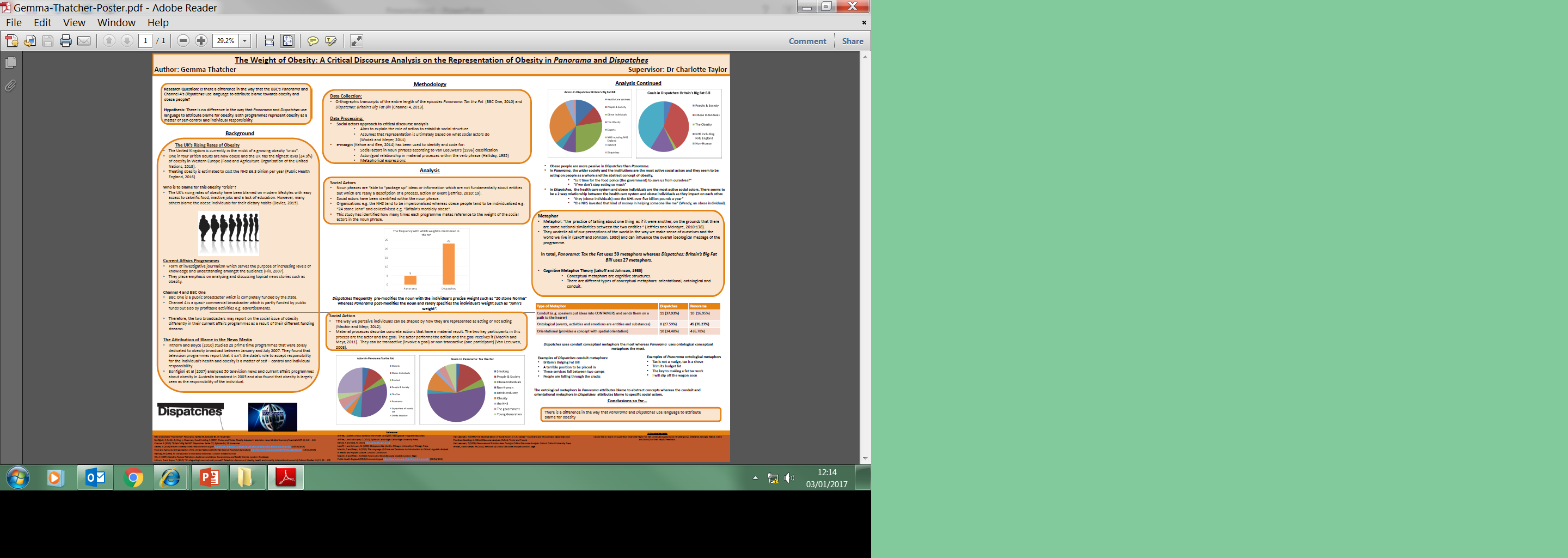 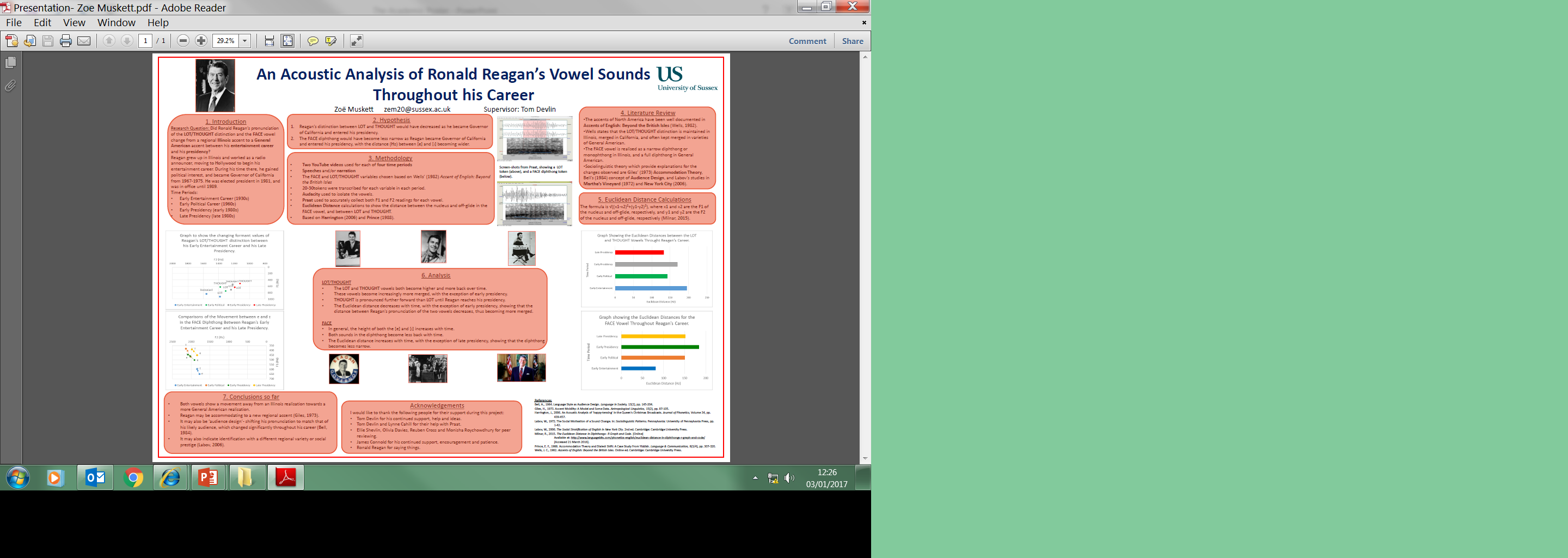 Headings
You should all have the following sections under your title and name:
Literature review
Methodology
Findings, in chart form
Analysis
Conclusion
Future development
Sources

The rest is up to you. Consider images and explanations of a significant theory.
PLAN your own
Note what you will include
Take a piece of A3 paper and map your ideas on how it should look.
Bullet point your sections, considering the word count.
Now put it all together, using one powerpoint slide in A3.